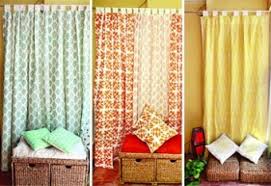 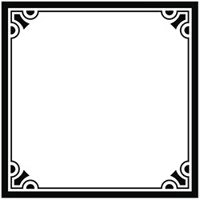 বিসমিল্লাহির রাহমানির রাহিম
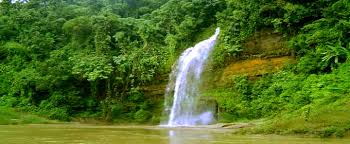 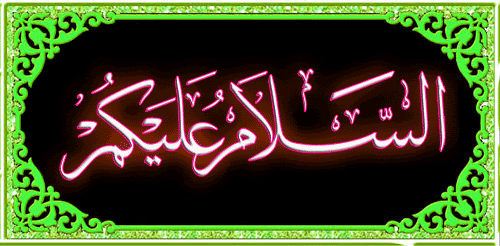 সুপ্রিয় শিক্ষার্থীরা, মহান আল্লাহর মেহের বানীতে নিশ্চয় তোমরা ভাল আছ ?  আজকের শ্রেণি কার্যক্রমে -
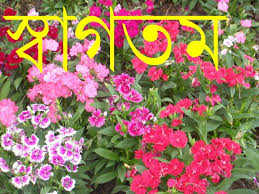 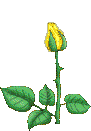 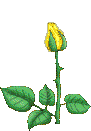 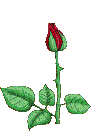 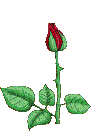 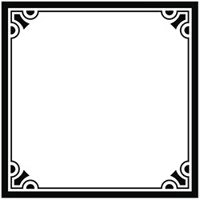 পরিচিতি
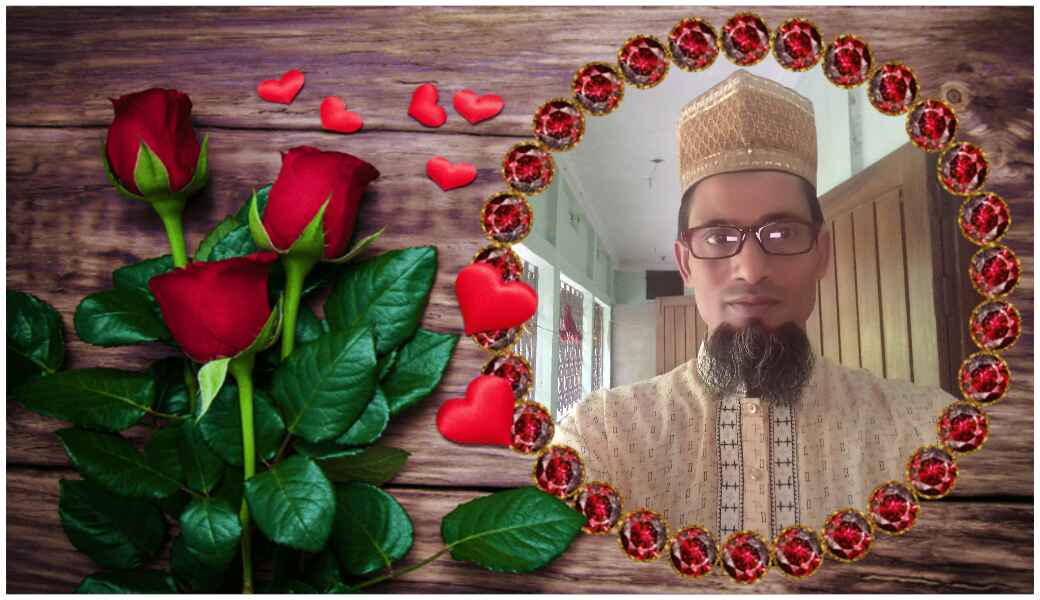 মোঃ রফিকুল ইসলাম
সিনিয়র  শিক্ষক 
মোহাম্মগ আব্দুল আহাদ উচ্চ বিদ্যালয়
লক্ষ্ণীপুর,লালাবাজার, দক্ষিন সুরমা,সিলেট 
মোবাইল-০১৭১৬৭৮৪৭০৪  
Email:almahdia945@gmail.com
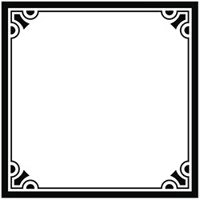 কি দেখছো ?
এ ছাড়া ও শরিয়তের আরো কিছু বিধান সংক্রান্ত ভাষা আছে , সেগুলোকে কী বলা হয় ?
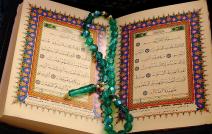 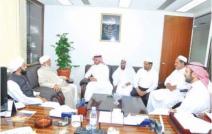 এগুলো কিসের উৎস
কোরান শরীফ
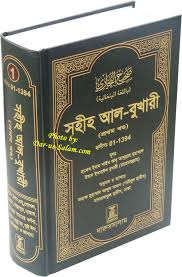 এগুলো কিসের উৎস
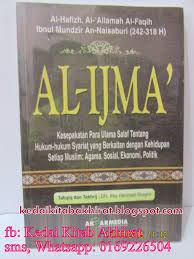 শরিয়তের
ইজমা
সুন্নাহ
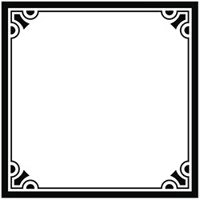 আজকের পাঠ
ইসলাম ও নৈতিক শিক্ষা
অধ্যায়ঃ দ্বিতীয় 
অধ্যায় শিরোনামঃ শরিয়তের উৎস
পাঠঃ ২৪
শ্রেণিঃ নবম 

সময়ঃ ৪০ মিনিট 

তারিখঃ
শরিয়তের আহকাম  সংক্রান্ত পরিভাষা
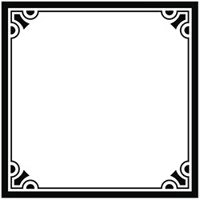 শিখন ফল
এ পাঠ শেষে শিক্ষার্থীরা.............
 শরিয়তের আহকাম  সংক্রান্ত পরিভাষাগুলো বলতে পারবে ।
 পরিভাষা সম্পর্কে আলোচনা করতে পারবে । 
 হালাল-হারামের পরিচয় ও মানব জীবনে এর প্রভাব বর্ননা করতে পারবে ।
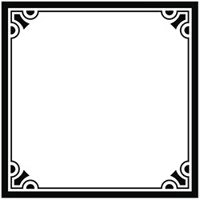 এসো জেনে নেই -
শরিয়ত হলো -
শাব্দিক অর্থে  
পথ,রাস্তা
পারিভার্ষিক অর্থে 
ইসলামি জীবন পদ্ধতি বা কার্যনীতিকে শরিয়ত বলে ।
আর
অতএব, শরিয়তের আহকাম  সংক্রান্ত পরিভাষা বলতে বুঝায় 
শরিয়তের বিধানাবলি সংক্রান্ত পরিভাষা ।
আহকাম হলো বিধানাবলি
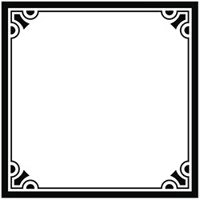 শরিয়তের আহকাম  সংক্রান্ত পরিভাষা হলো -
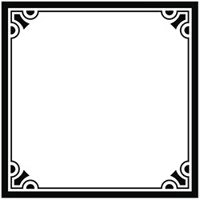 একক কাজ
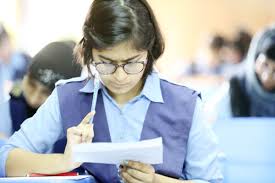 শরিয়তের আহকাম সংক্রান্ত পরিভাষাগুলো খাতায় লেখ।
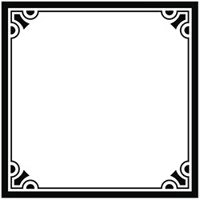 শরিয়তের আহকাম সংক্রান্ত পরিভাষার আলোচনা
ফরজ
অর্থ 
অবশ্য পালনীয় 
অত্যাবশ্যক
শরিয়তের যেসব বিধান কুরআন-সুন্নাহর অকাট্য দলিল দ্ধারা অবশ্য কর্তব্য বা পালনীয় বলে প্রমানিত তাকে ফরজ বলে ।
ফরজ ২ প্রকার । যথাঃ-
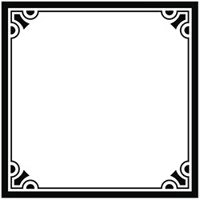 শরিয়তের আহকাম সংক্রান্ত পরিভাষার আলোচনা
১।ফরজে আইন
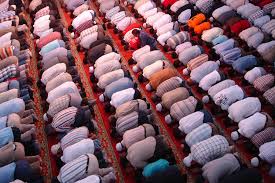 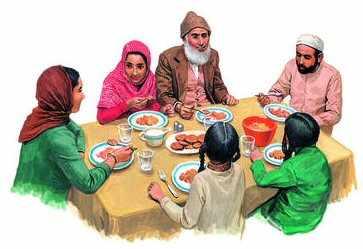 সালাত
সাওম
অর্থাৎ যেসকল বিধান সকলের উপর পালন করা অত্যাবশ্যক  তাকে ফরজে আইন বলে ।
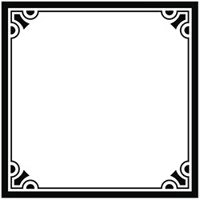 শরিয়তের আহকাম সংক্রান্ত পরিভাষার আলোচনা
২। ফরজে কিফায়া
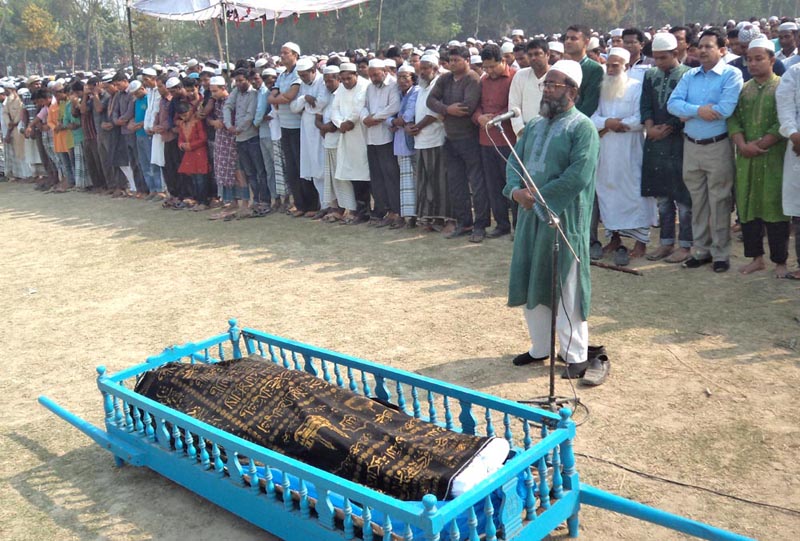 সালাতুল জানাযা ((صلوة الجنازة
অর্থাৎ সামষ্টিকভাবে ফরজ । যে সব কাজ সকল মুসলমানের উপর ফরজ কিন্তু কতক মুসলমান সকলের পক্ষ থেকে আদায় করলে আদায় হয়ে যায় তাকে ফরজে কিফায়া বলে ।
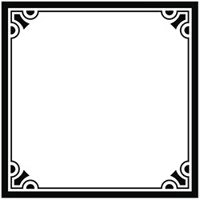 শরিয়তের আহকাম সংক্রান্ত পরিভাষার আলোচনা
ওয়াজিব
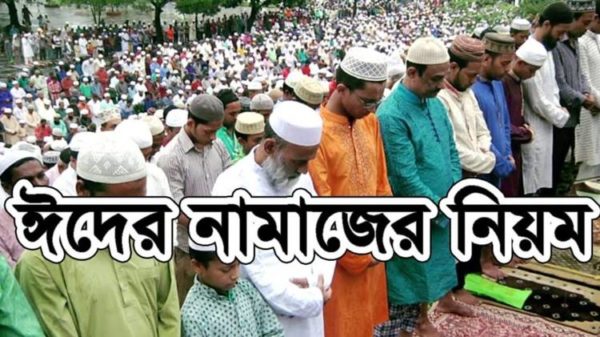 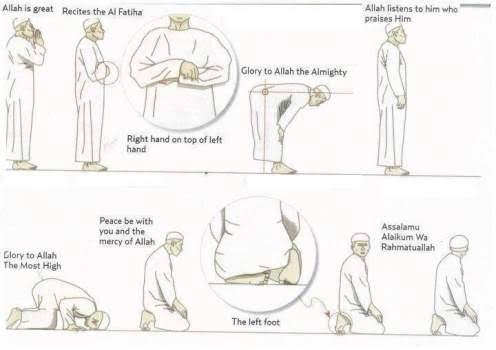 সালাতে 
রুকু থেকে
সোজা হয়ে 
দাঁড়ানো ।
ওয়াজিব অর্থ –অবশ্য পালনীয়, কর্তব্য, অপরিহার্য।
শরিয়তে এমন কিছু বিধান রয়েছে যা পালন করা কর্তব্য । তবে পালন করা ফরজ নয় । এরুপ বিধানকে ওয়াজিব বলে ।
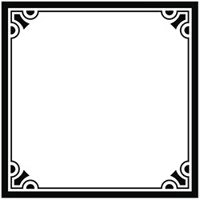 শরিয়তের আহকাম সংক্রান্ত পরিভাষার আলোচনা
সুন্নত
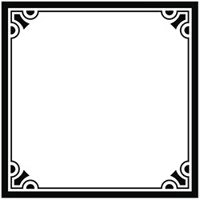 শরিয়তের আহকাম সংক্রান্ত পরিভাষার আলোচনা
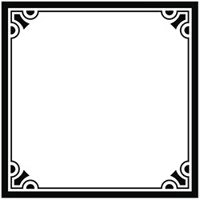 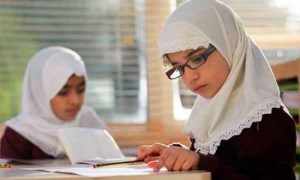 জোড়ায় কাজ
জোড়ায় আলোচনা করে ফরজ ও ওয়াজিব উদাহরনসহ সংক্ষেপে লিখ ।
শরিয়তের আহকাম সংক্রান্ত পরিভাষার আলোচনা
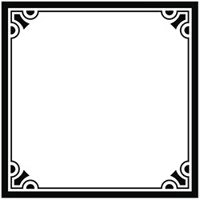 হালাল
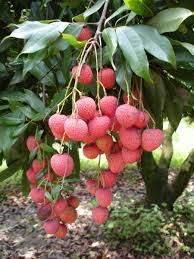 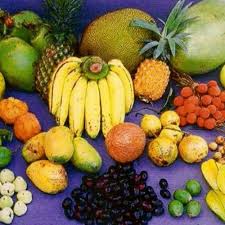 ফলমুল আহার করা
শালিন পোশাক পরিধান করা
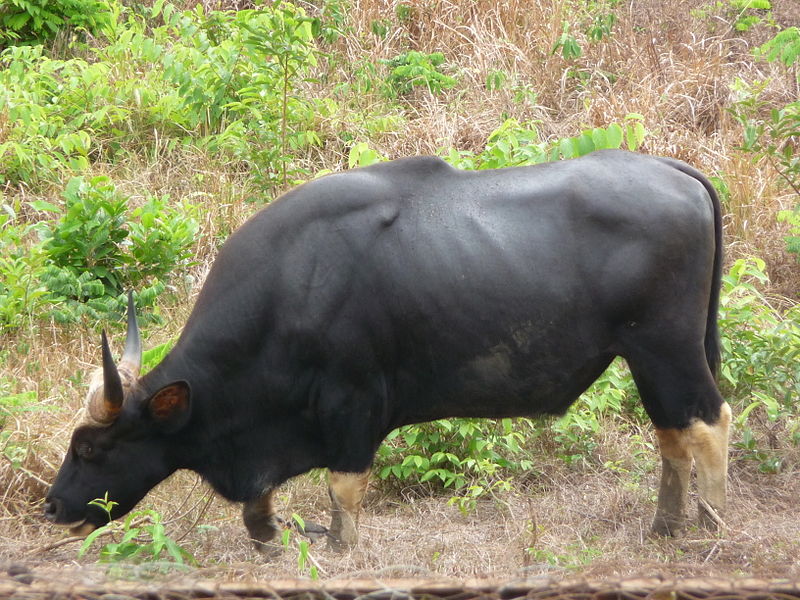 গরুর গোশত খাওয়া
সত্য কথা বলা
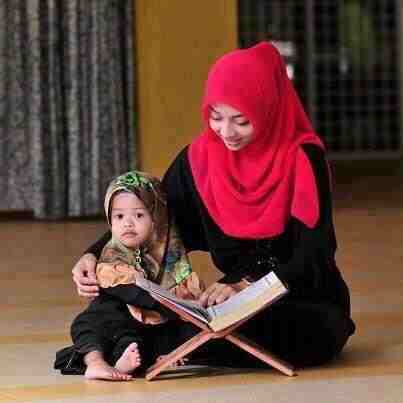 অর্থঃ
 বৈধ, সিদ্ধ বা অনুমোদিত ।
যে সকল বিষয়ের বৈধ হওয়া কুরআন-হাদিস দ্ধারা প্রমানিত 
শরিয়তে তাকে হালাল বলা হয় । যেমনঃ-
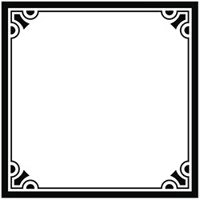 শরিয়তের আহকাম সংক্রান্ত পরিভাষার আলোচনা
হারাম
মদ পান
শুকুরের গোশত খাওয়া
মিথ্যা কথা বলা
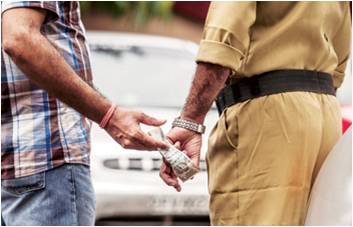 ঘোষ গ্রহন
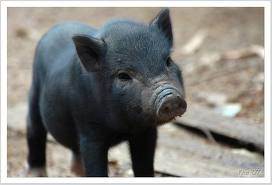 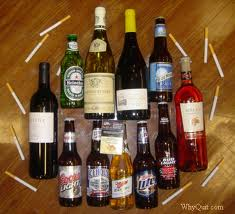 অর্থঃ নিষিদ্ধ, মন্দ, অসংগত, অপবিত্র ইত্যাদি ।
যে সকল কাজ বা বস্তু কুরআন- হাদিস এর স্পষ্ট নির্দেশে বর্জনীয় তাকে হারাম বলে । যেমনঃ
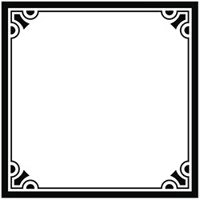 দলীয় কাজ
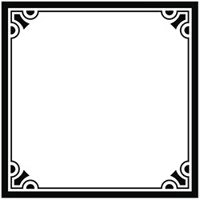 মূল্যায়ন
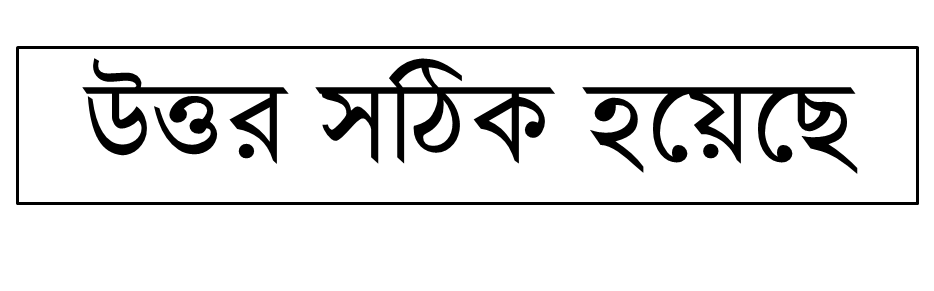 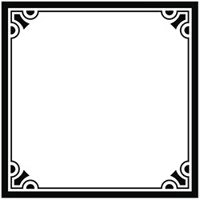 ইসলামি বিধি-বিধানের সমন্নিত রুপ কোনটি  ?
ক। হাকিকত
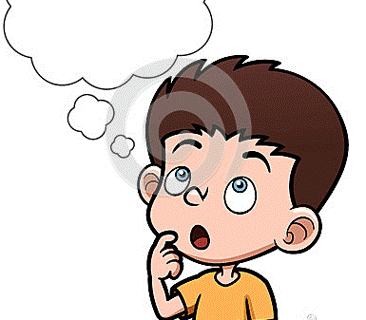 খ। শরিয়ত
ঘ। তরিকত
গ। মারিফত
ফরজ অস্বীকারকারীকে কী বলা হয় ?
খ । মুনাফিক
ক। মুশরিক
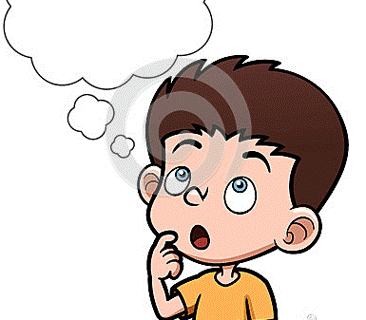 ঘ। ফাসিক
গ। কাফির
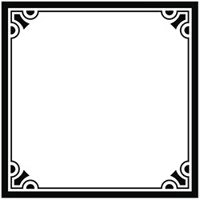 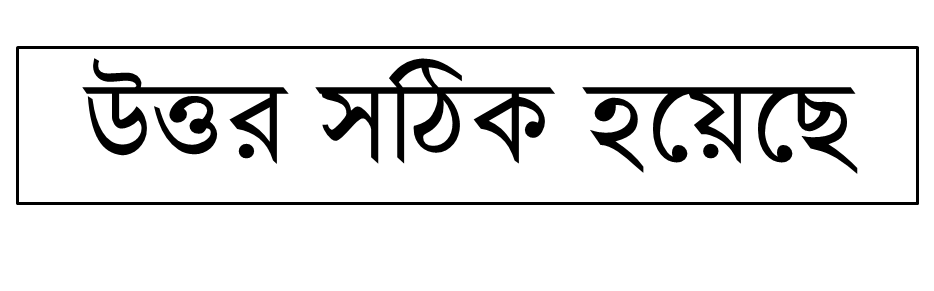 ফরজে আইন হলো-
iii)  রমজানের সাওম
ii)  জানাযার সালাত
i)  পাঁচ ওয়াক্ত সালাত
নিচের কোনটি সঠিক ?
ঘ। i, ii ও iii
গ। ii ওiii
খ। i ওiii
ক। i ও ii
শরিয়তের দৃষ্টিতে হালাল হচ্ছে -
i)  মানুষের জন্য কল্যানকর
ii) কুরআন-হাদিস সমর্থিত
iii)  যা অবৈধ
নিচের কোনটি সঠিক ?
ঘ। i, ii ও iii
গ। ii ওiii
খ। i ওiii
ক। i ও ii
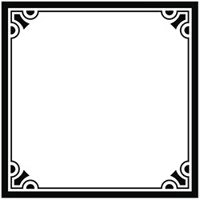 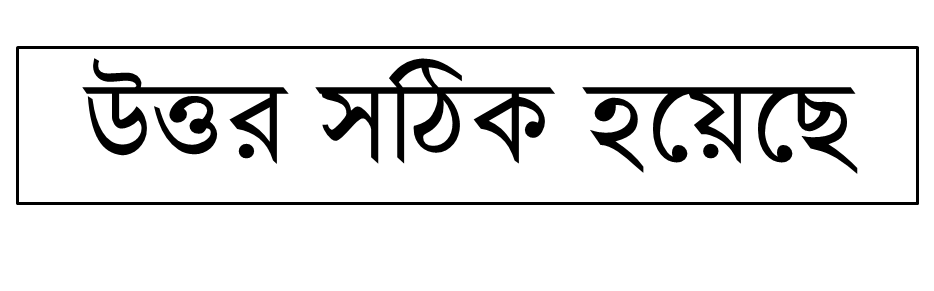 জনাব মিজান তার দেহ ও মস্তিস্ক সুস্থ রেখে অন্তরে নুর সৃষ্টি করতে চান। এ জন্য তাকে কোন খাবার খেতে হবে ?
ক। টাটকা
খ। সতেজ
গ। মুবাহ
ঘ। হালাল
যে বিধান কোন অবস্তাতে বর্জন করা যায়না , করলে চরম পাপী হতে হয় এবং অস্বীকারকারী কাফির হতে হয়। এটি কোন বিধান ?
খ। সুন্নত
ক। ওয়াজিব
গ। ফরজ
ঘ। মুবাহ
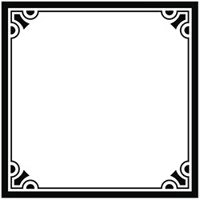 বাড়ির কাজ
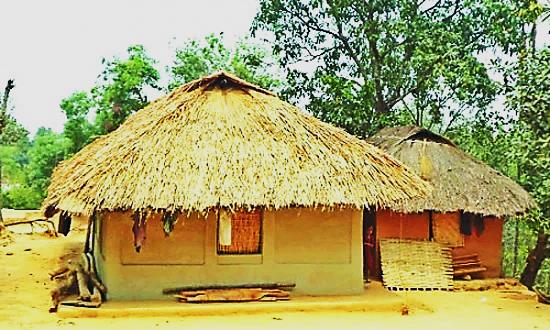 শরিয়তের আহকাম সংক্রান্ত পরিভাষার সংক্ষিপ্ত উদাহরণসহ  একটি তালিকা তৈরি করবে ।
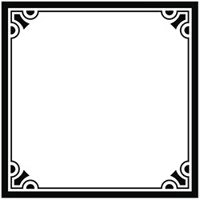 আজ এ পর্যন্ত
সকলকে ধন্যবাদ
আল্লাহ হাফিজ
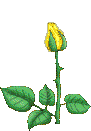 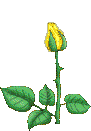 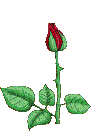 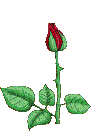